Topic 4: Flow Rate and Viscosity

READ PAGE 40

Viscosity:  The property that describes a liquids thickness or thinness.

Viscous: The THICKER a liquid is the MORE VISCOUS it is.

Flow Rate: The measurement of how fast a FLUID flows.
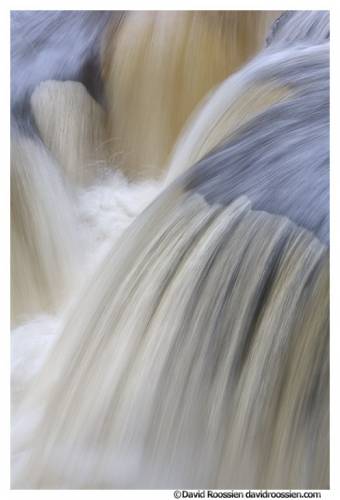 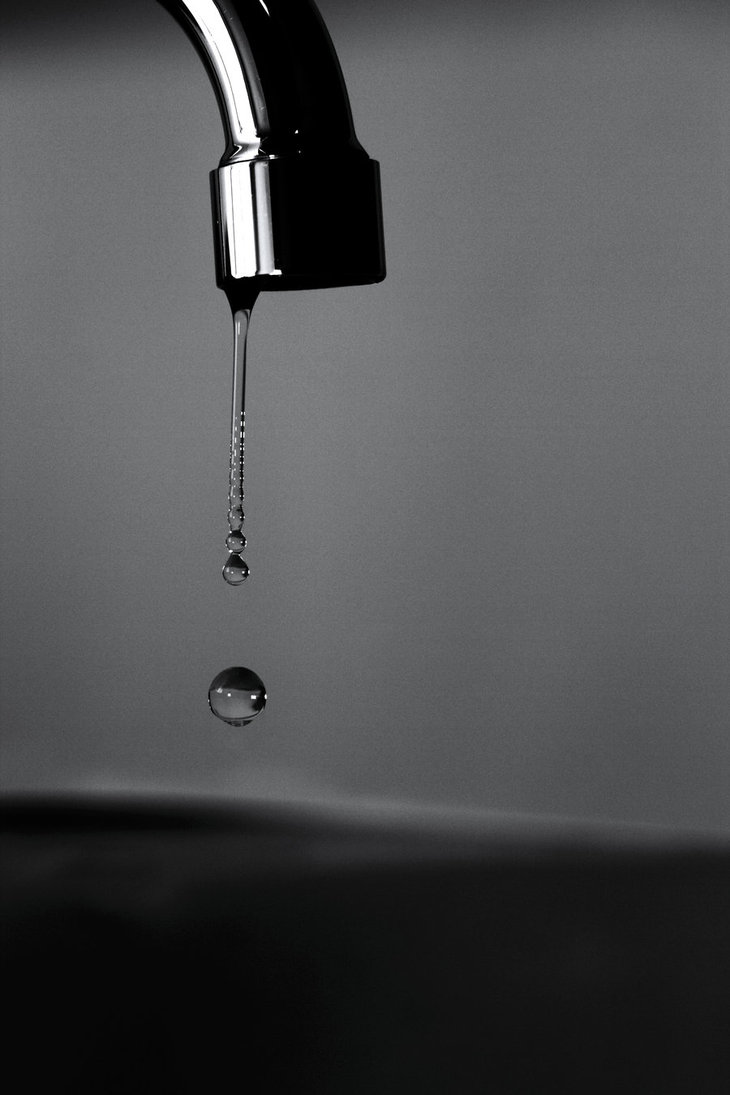 Prep the lab on pages 41 & 42. This will be collected individually for marks.

FLOW RATE = Distance Travelled
		Time

Flow Rate = Distance Travelled ÷ Time

Units will usually be cm/s (centimetres per second)

***Flow Rate is the speed of the liquid***



http://www.youtube.com/watch?v=3KU_skfdZVQ


Read Page 45 & 46 to understand why it is important to know the flow rate/viscosity of certain liquids.


http://www.youtube.com/watch?v=7Ft9VDDPWb4
How does temperature affect the viscosity of liquids and gases?

As you increase the temperature of a liquid you 			 the viscosity of the liquid.
                                                                                        raise/lower
This means that the liquid becomes 				 and its flow rate will 
                                                                            thicker/thinner
			.
speed up/slow down


As you increase the temperature of a gas you 			 the viscosity of the liquid.
                                                                                        raise/lower
This means that the liquid becomes 				 and its flow rate will 
                                                                            thicker/thinner
			.
speed up/slow down

http://www.youtube.com/watch?v=_5te9X4sNrU

http://www.youtube.com/watch?v=9FudzqfpLLs


Read Page 47 and answer the questions in your  notes.
As you increase the temperature of a liquid, its particles move faster and are pulled apart, helping the liquid to flow and lowering its viscosity.


As you heat a gas, its particles are moving very fast increasing the amount of collisions, resulting in high internal friction. The higher the internal friction the higher the viscosity.

Some liquids particles are strongly attracted to one another. This means that they have a large amount of internal friction.


Read Pages  48 & 49

http://www.youtube.com/watch?v=p08_KlTKP50